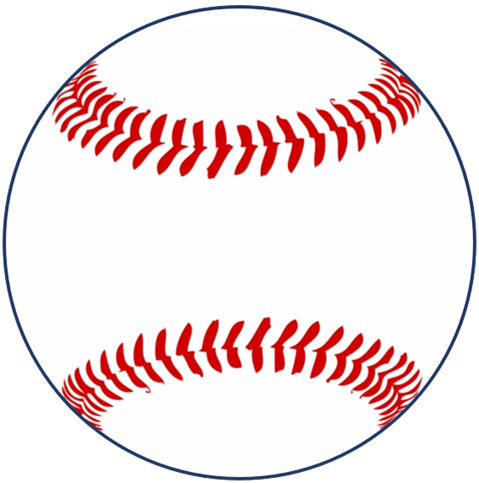 Dubuque, Iowa
An Early Cradle of Professional Baseball
with John T. Pregler
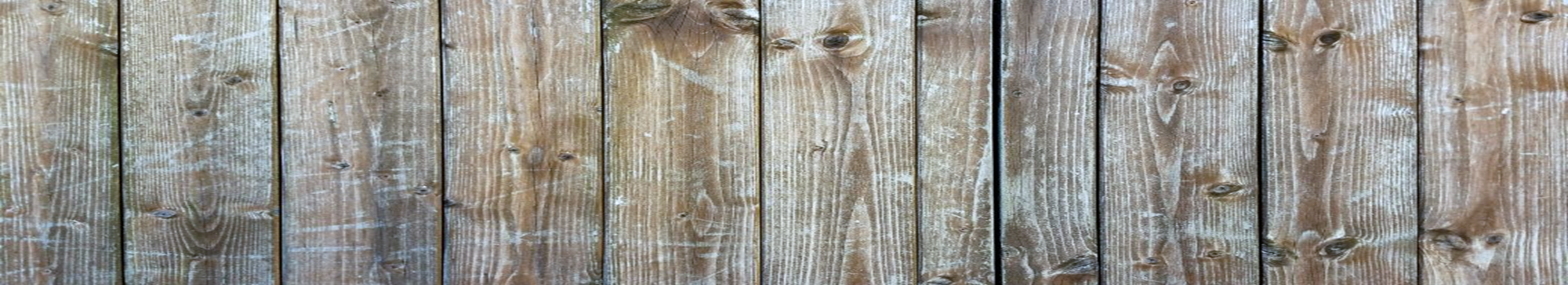 .                                                                      .
SABR 19thcBB Speakers Series
May 9, 2023, 8:00pm EDT
.                                                                      .
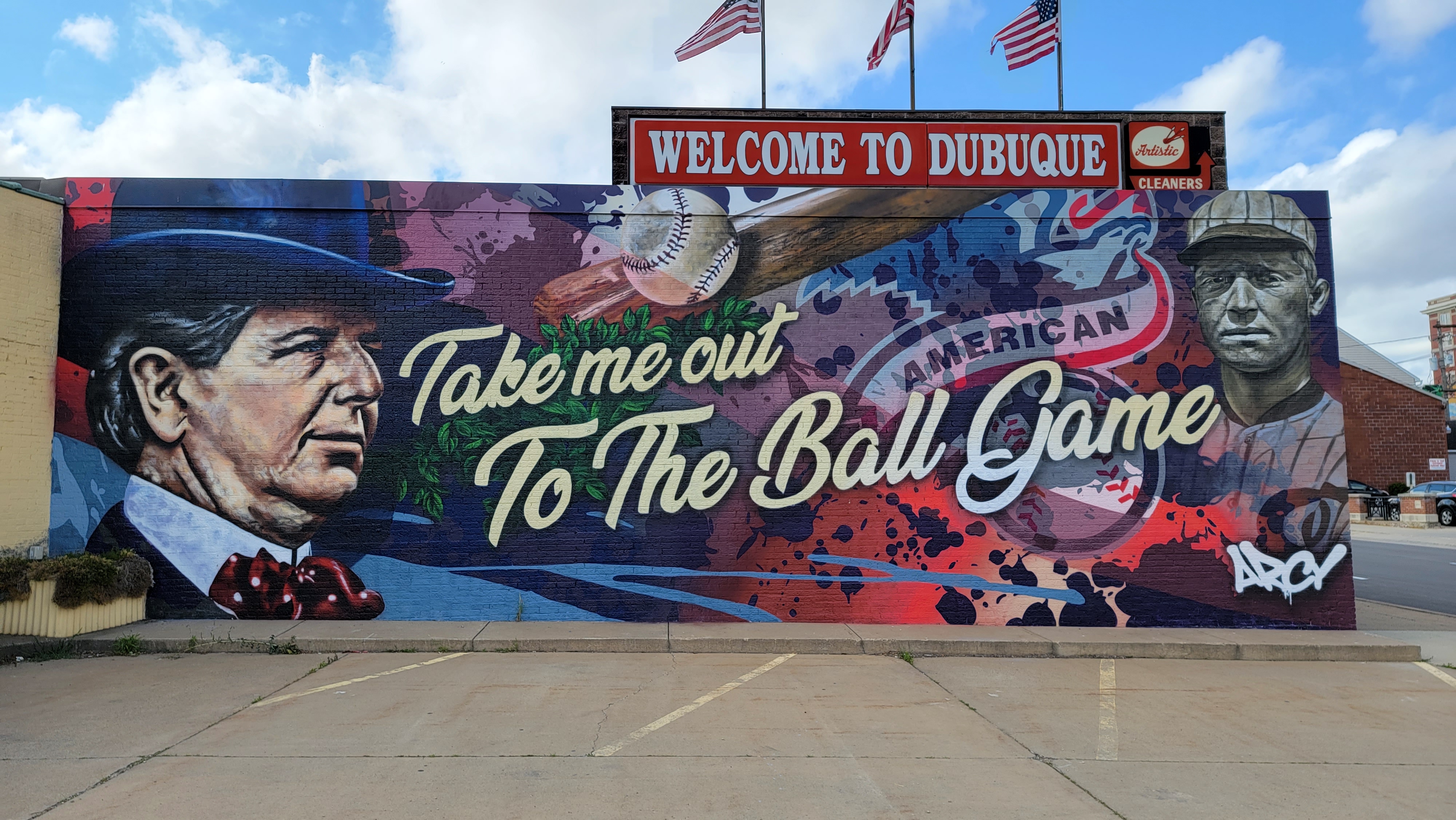 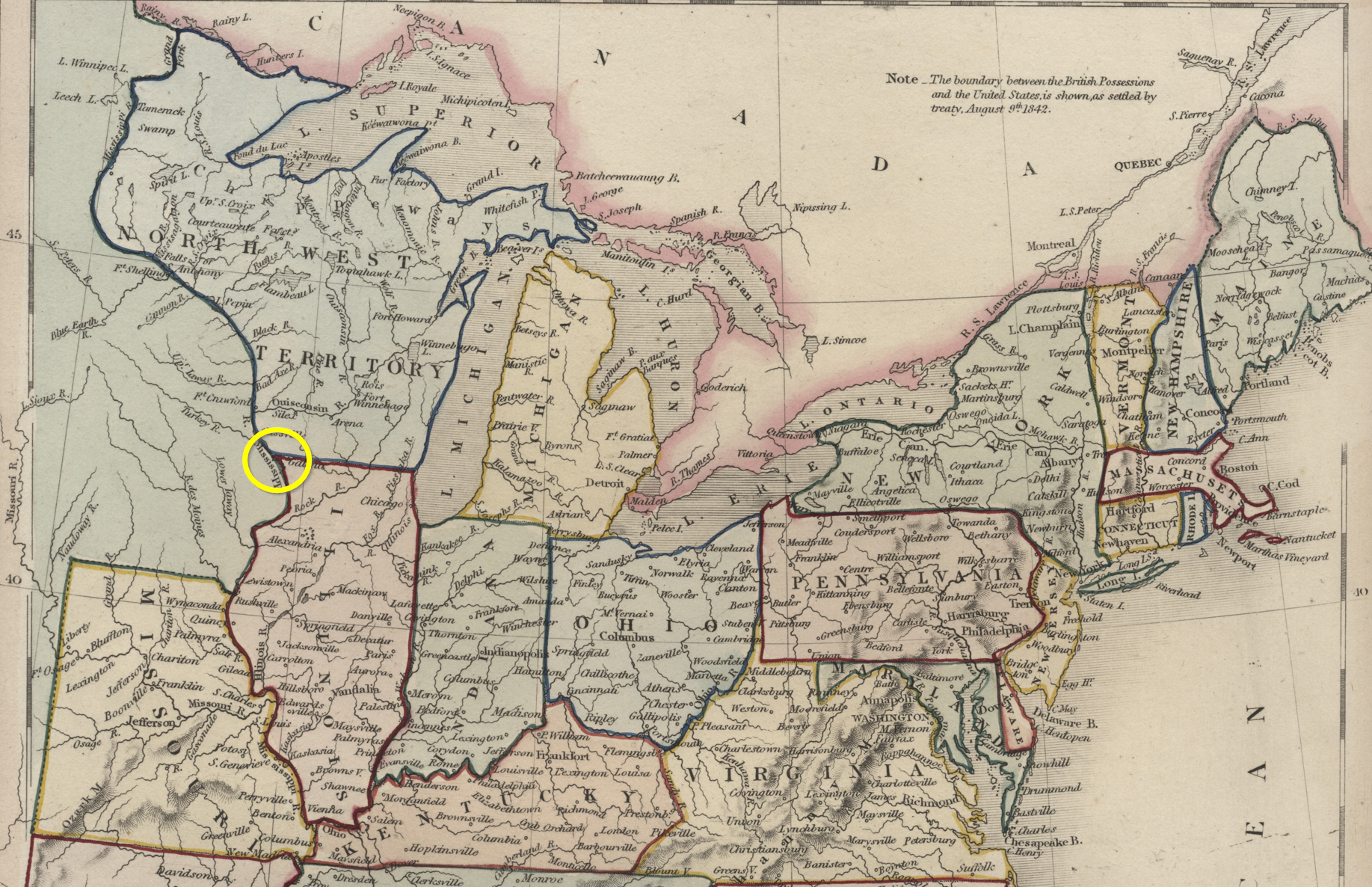 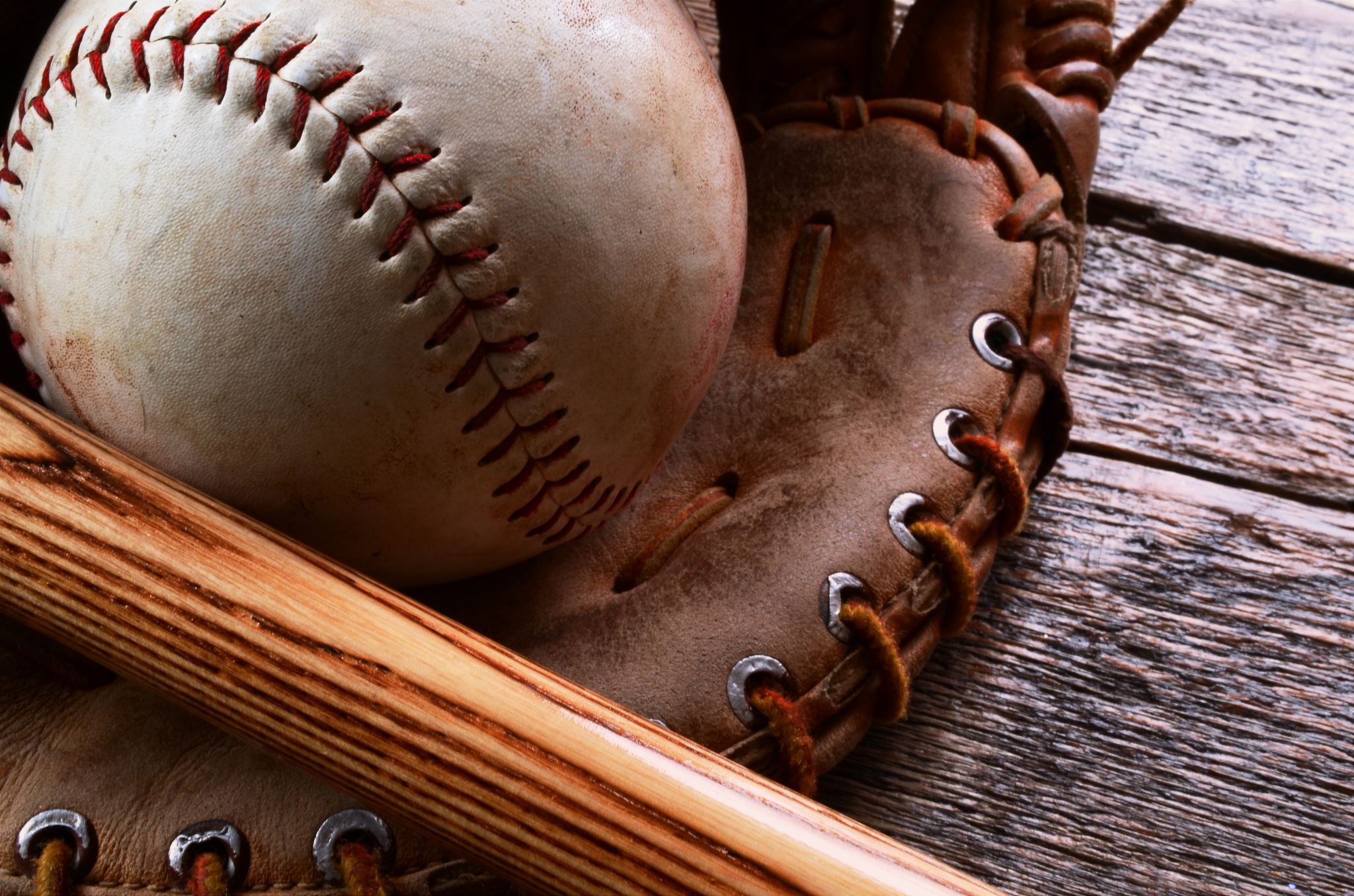 Early Baseball History
????-1870
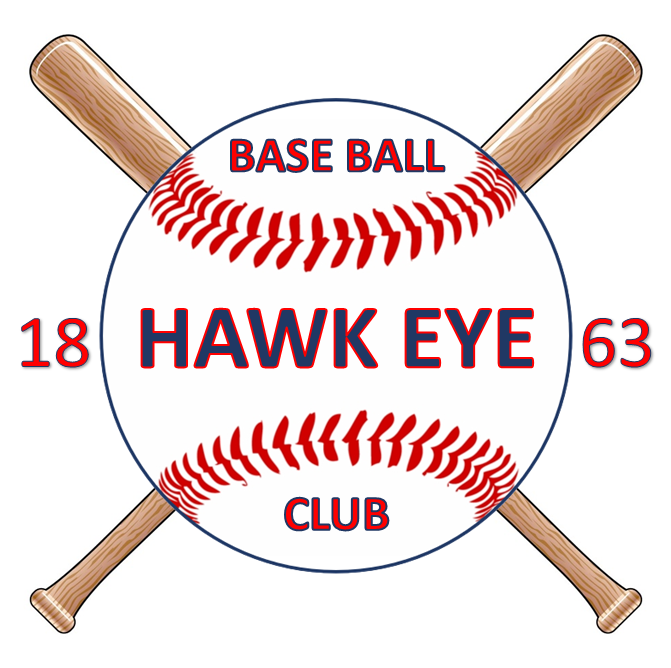 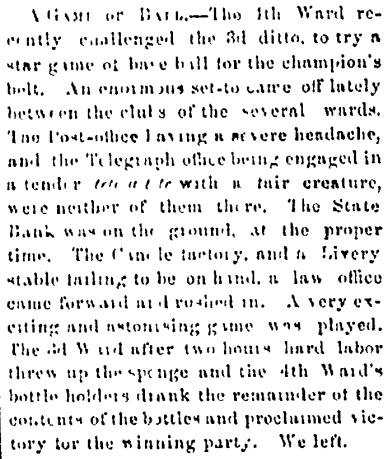 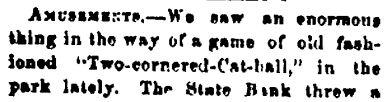 ABOVE: May 23, 1863, Dubuque Democratic Herald.  
RIGHT: June 8, 1863, Dubuque Democratic Herald.
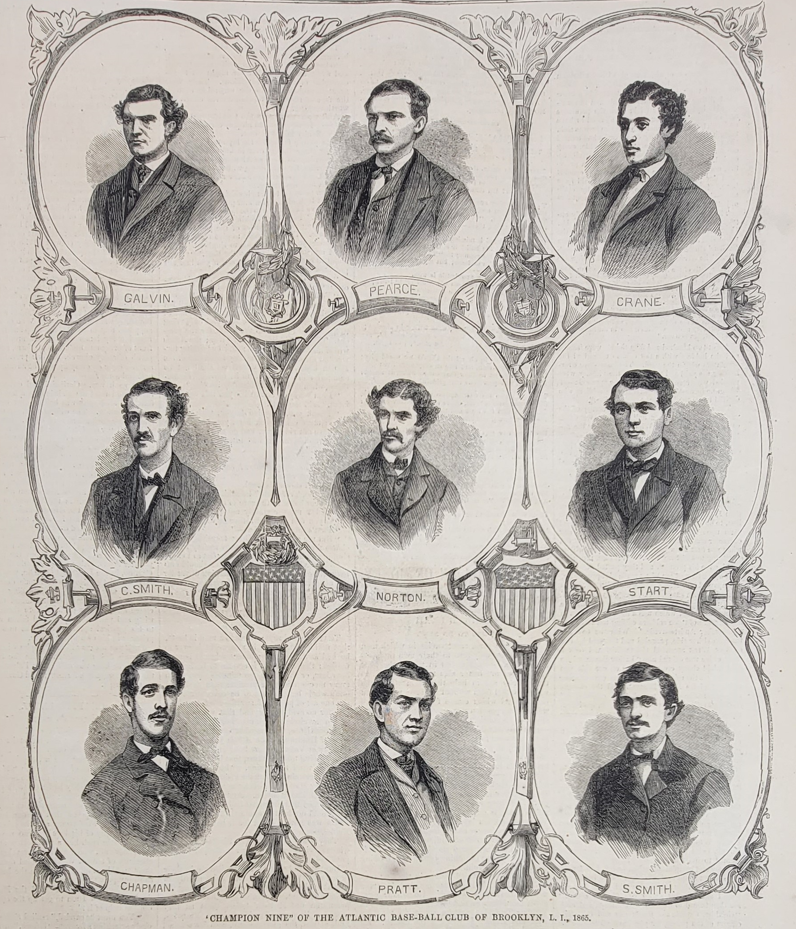 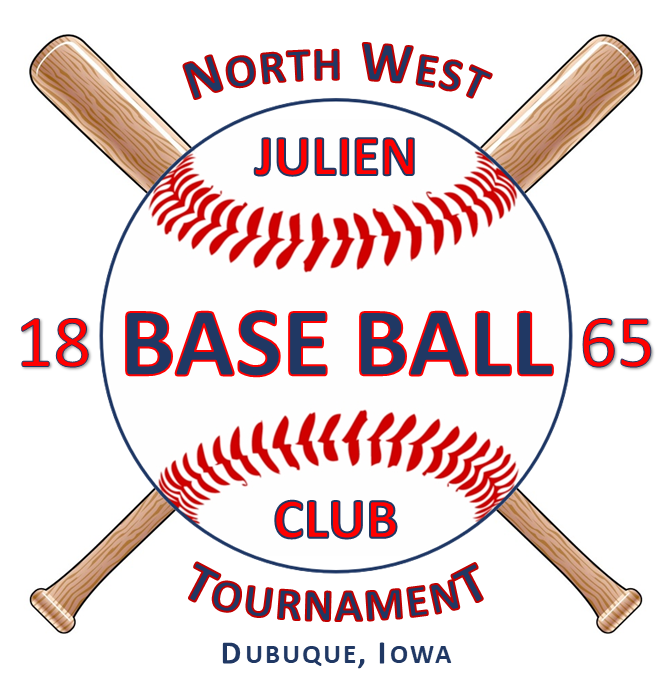 Champion Nine – Brooklyn Atlantics - 1865
Early Dubuque Protoball and Pro Ball
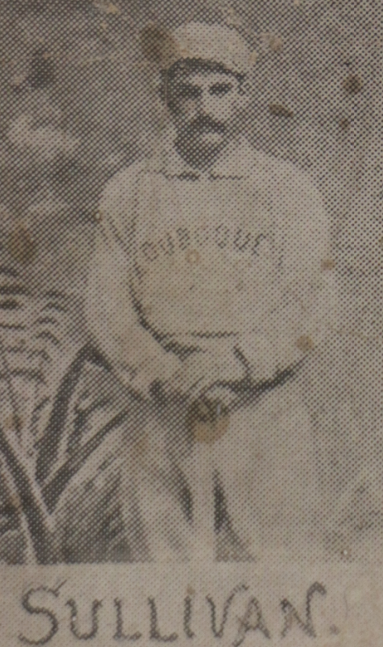 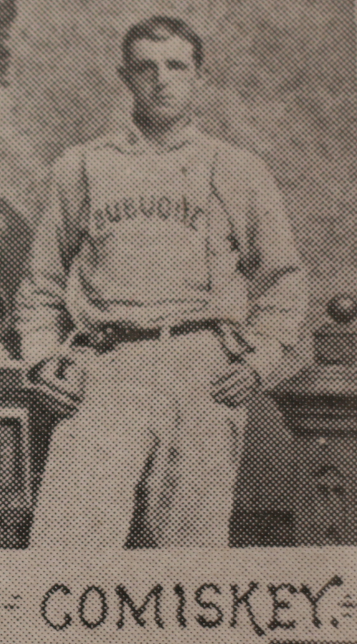 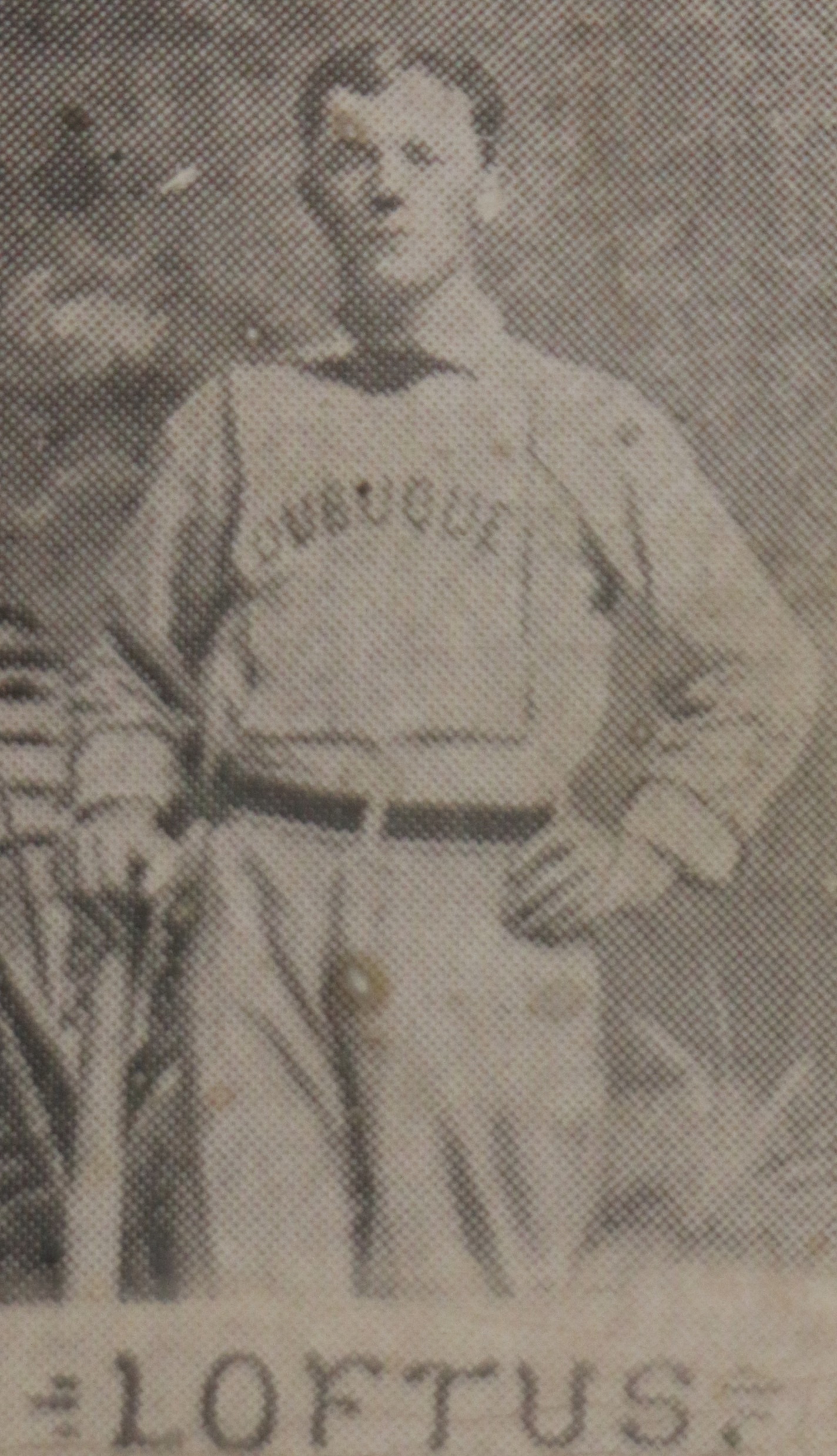 Sullivan – Loftus – Comiskey
Western Pioneers of Baseball
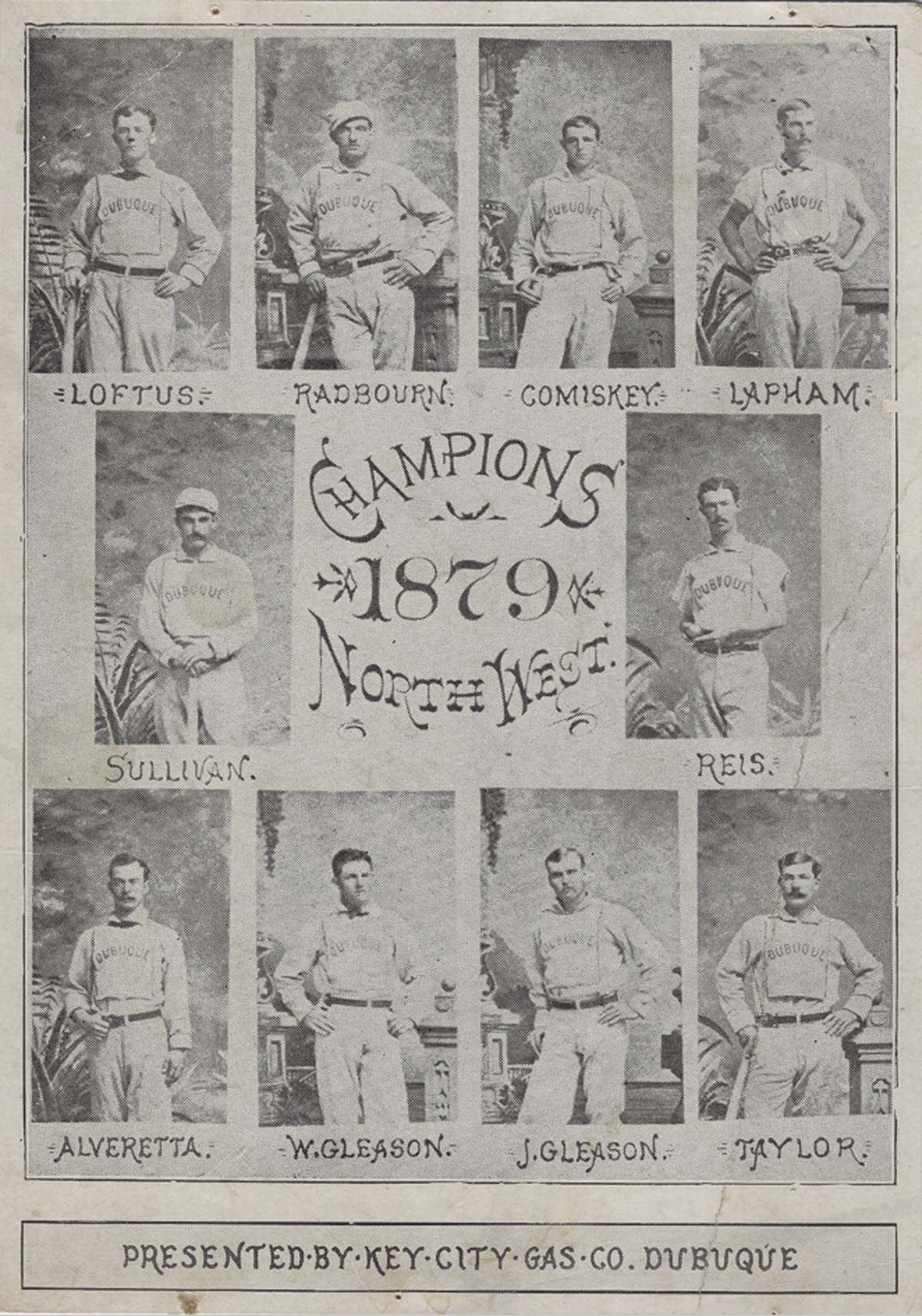 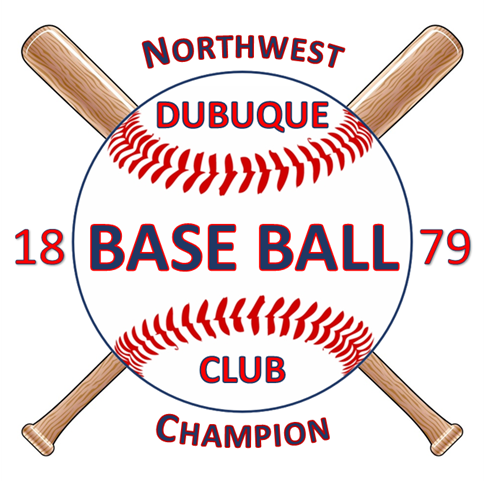 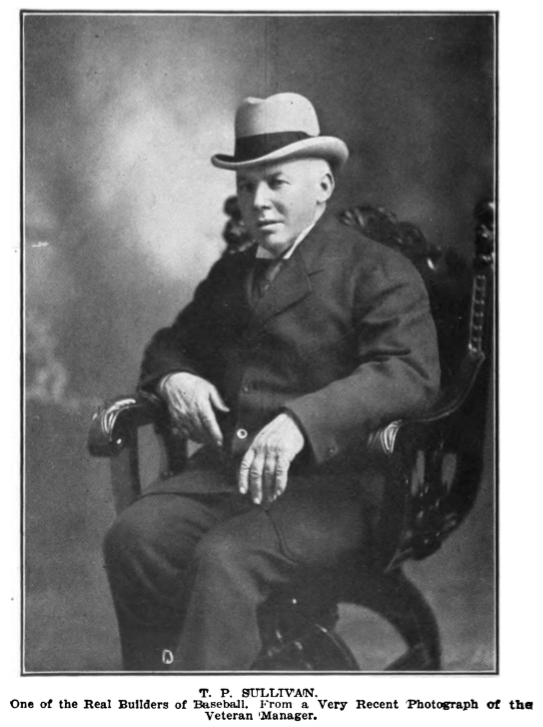 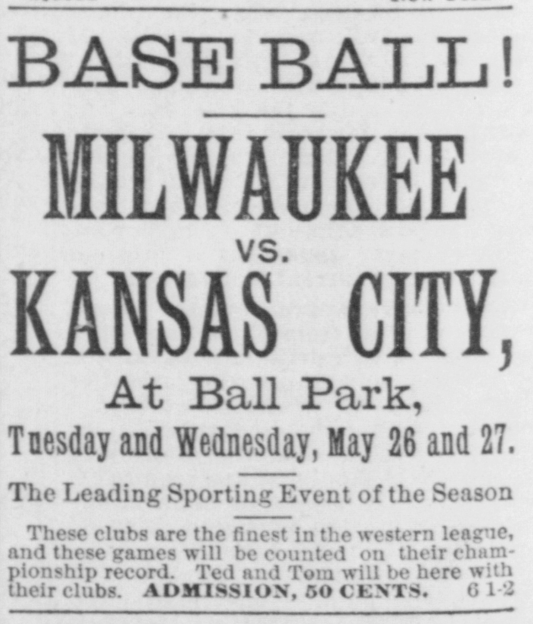 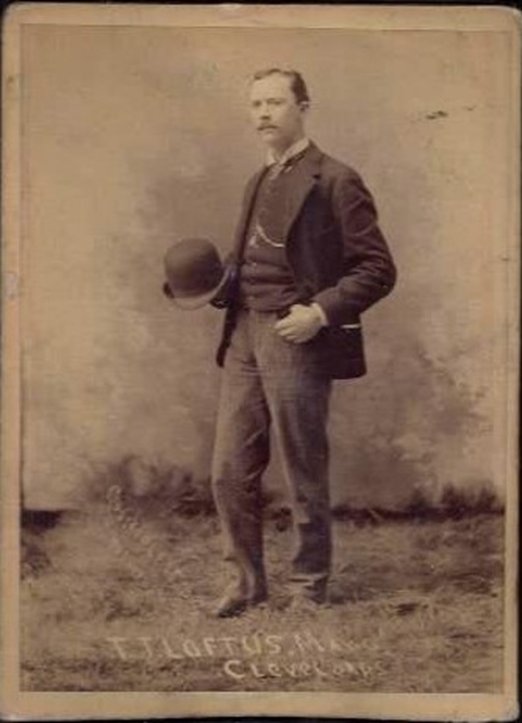 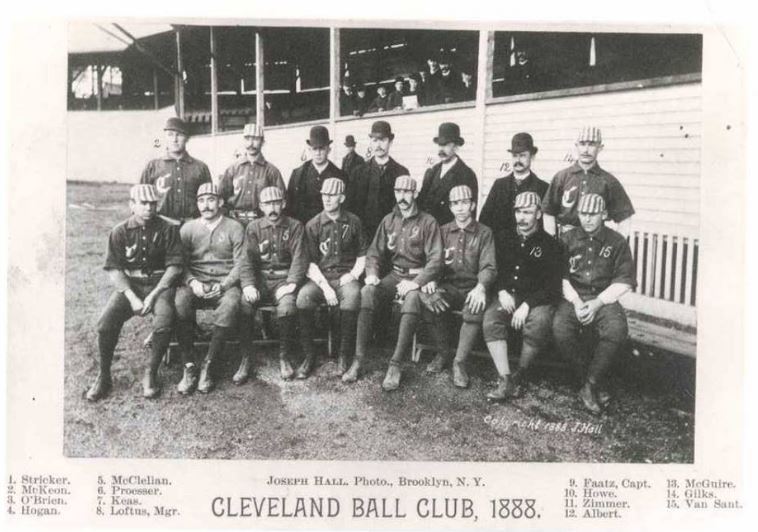 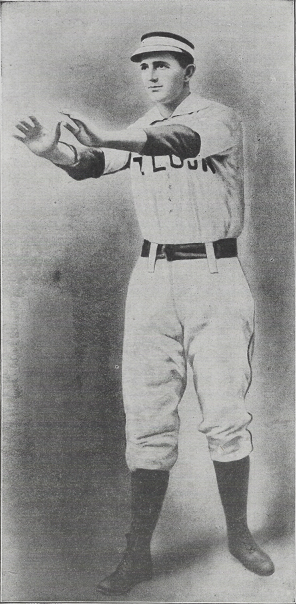 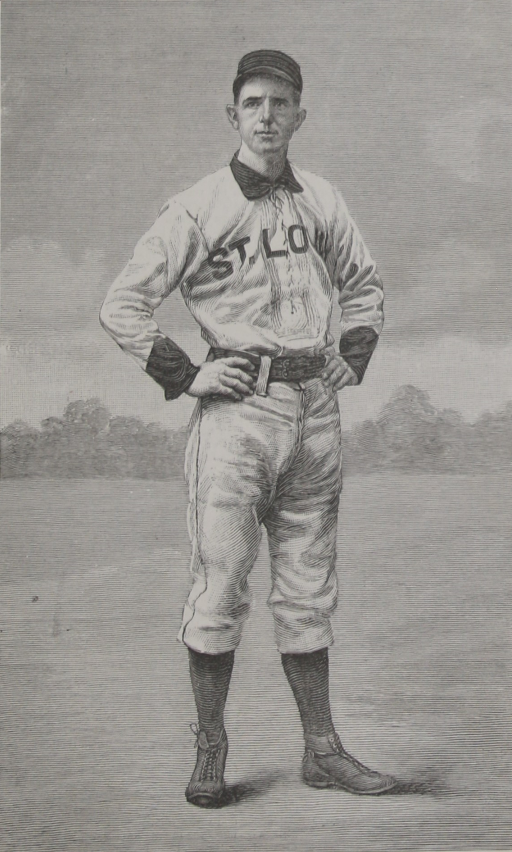 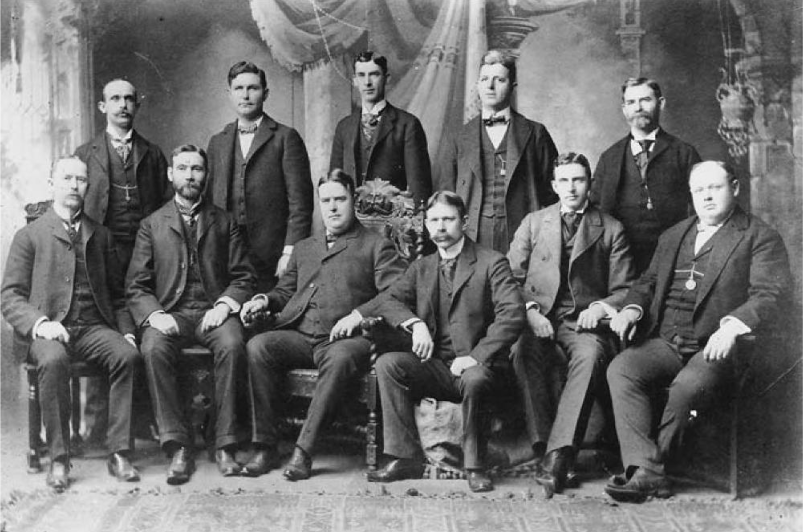 Founding of the American League
1894-1903
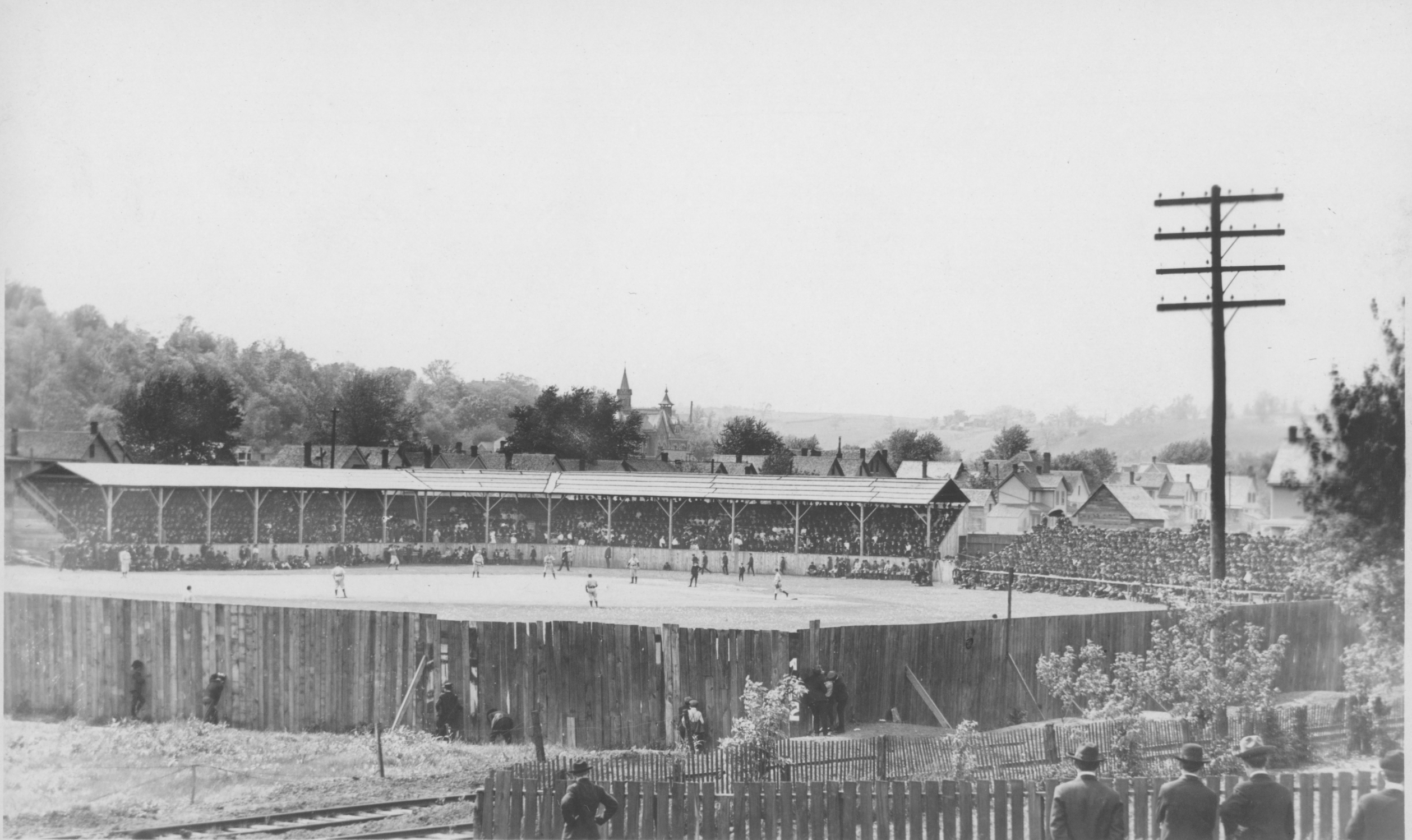 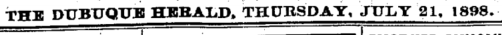 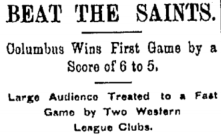 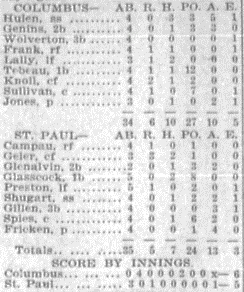 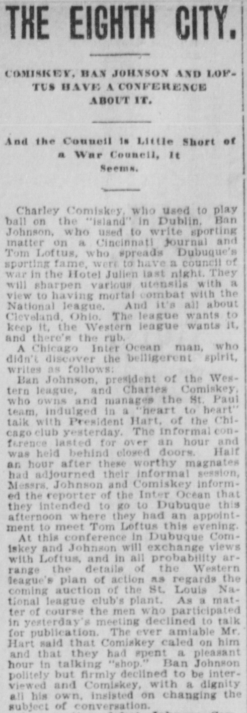 Dubuque Daily Times
February 17, 1899
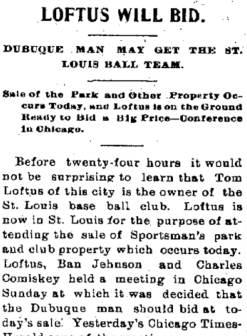 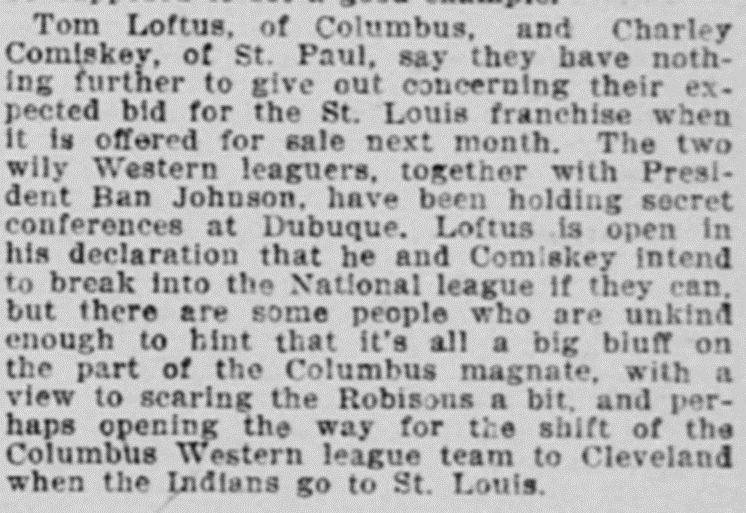 St. Paul Globe
February 23, 1899
Dubuque Daily Herald
March 14, 1899
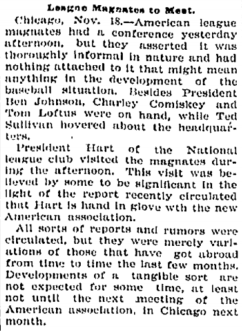 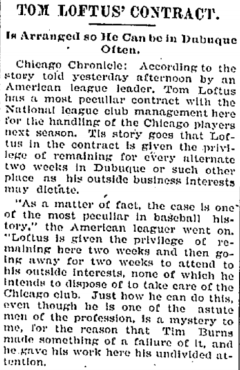 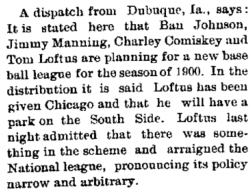 Sandusky Ohio
July 17, 1899
Dubuque Sunday Herald
November 19, 1899
Dubuque Daily Herald
December 5, 1899
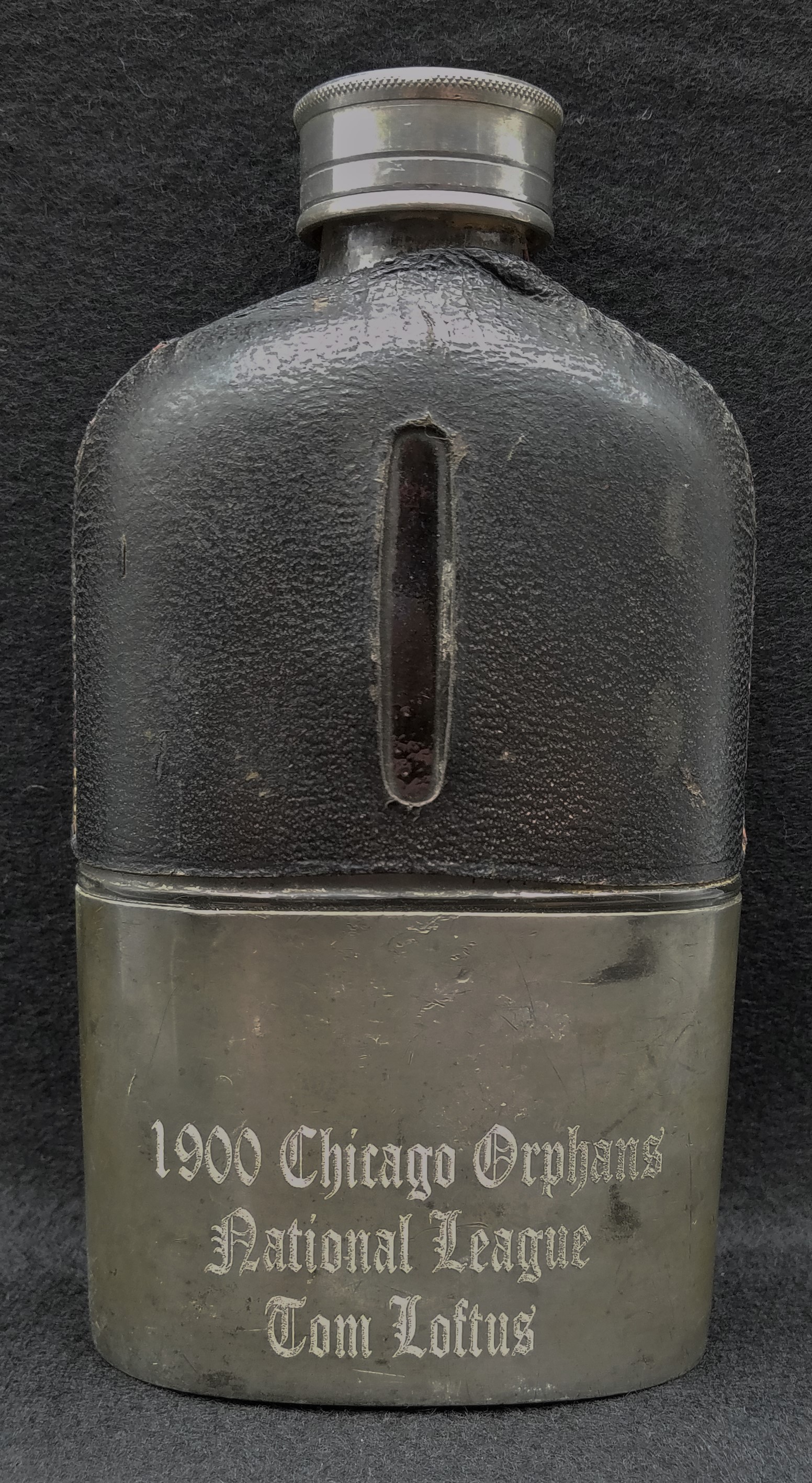 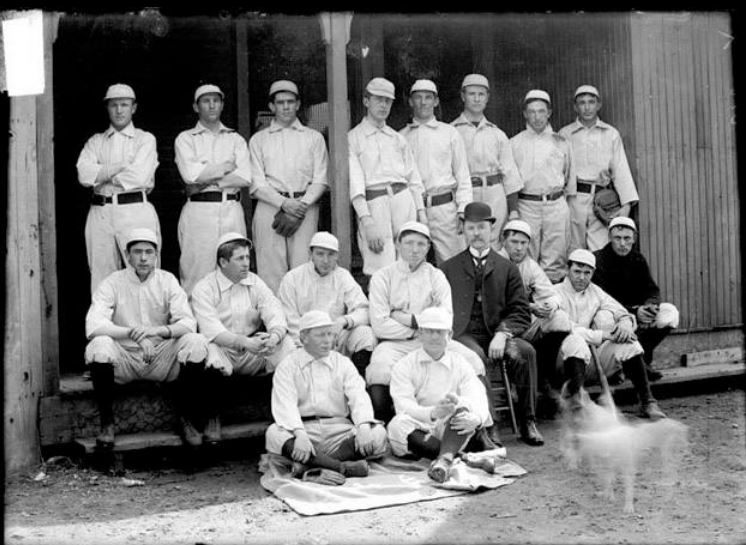 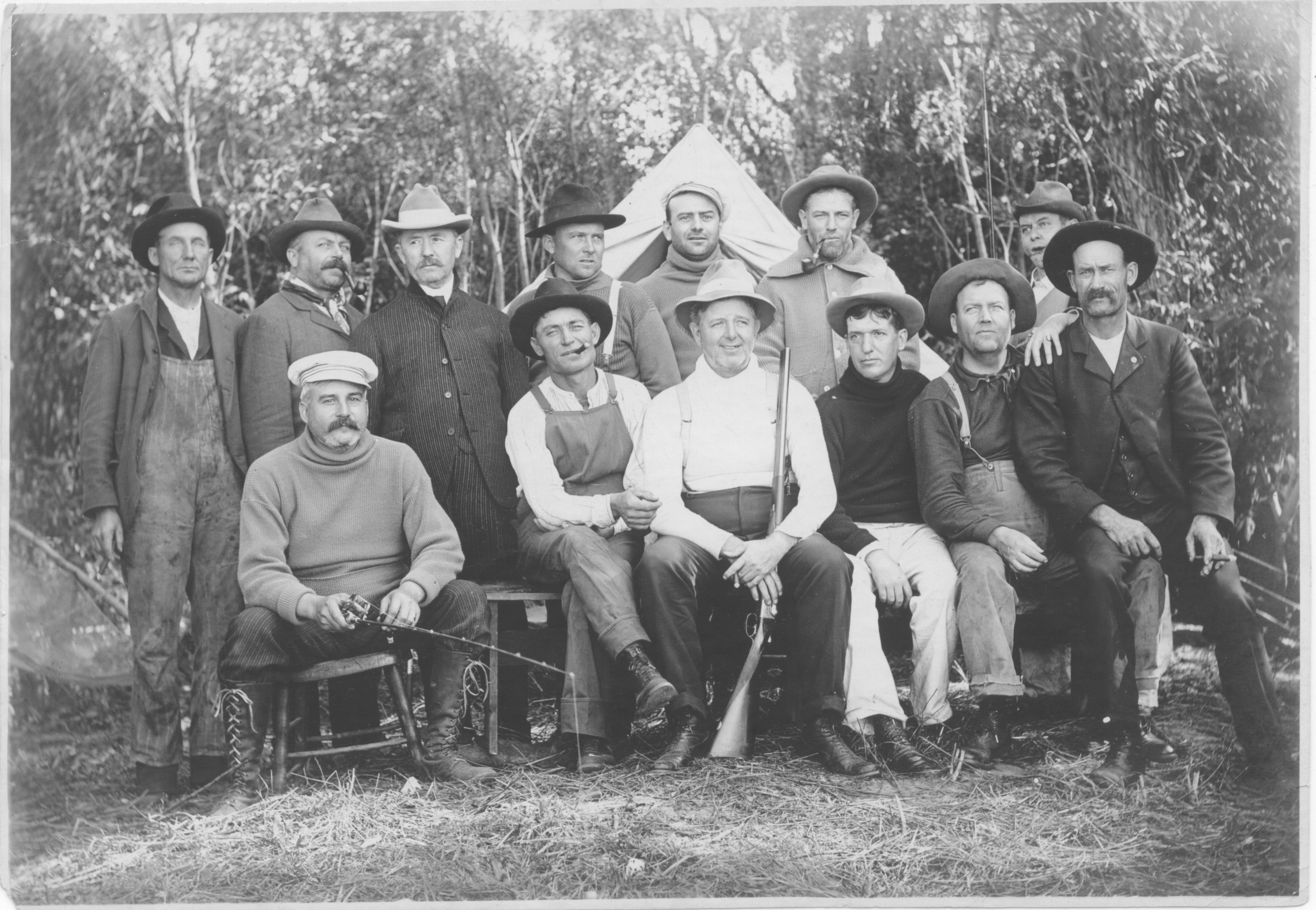 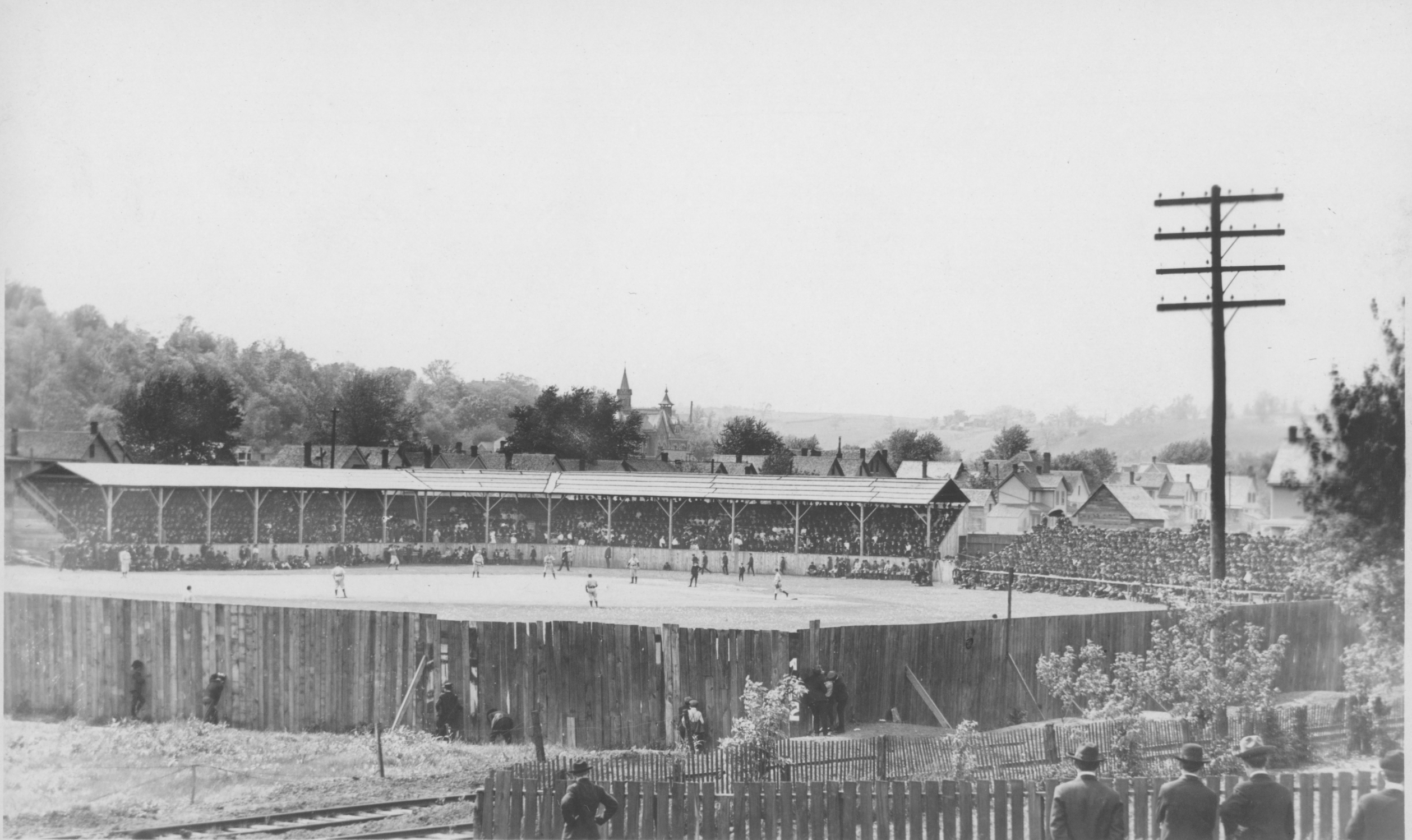 Dubuque Minor League Baseball
1903-1976
Dubuque Minor League Baseball
Championship Seasons: 1879, 1905, 1923, 1929, 1955, and 1962.
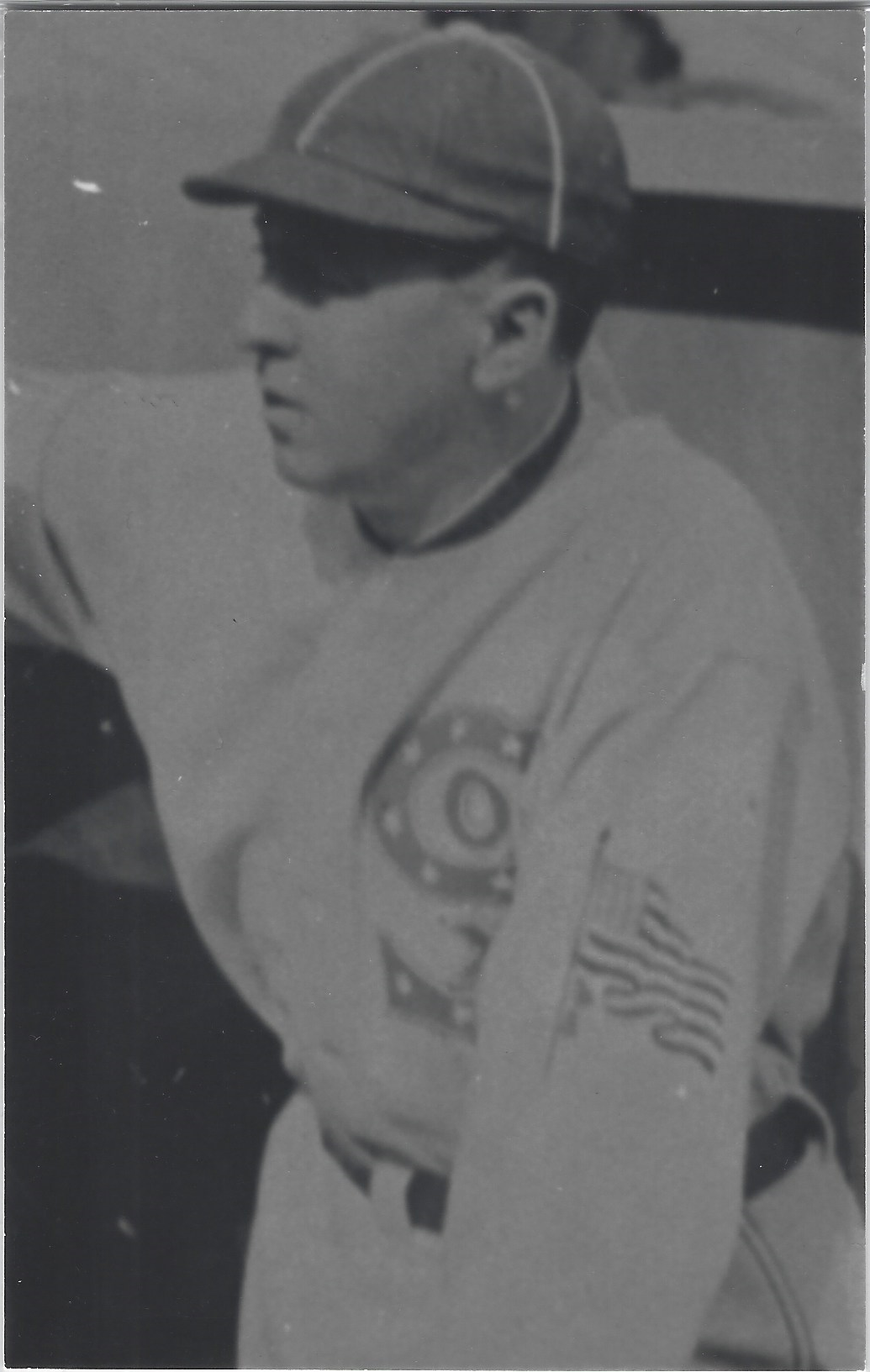 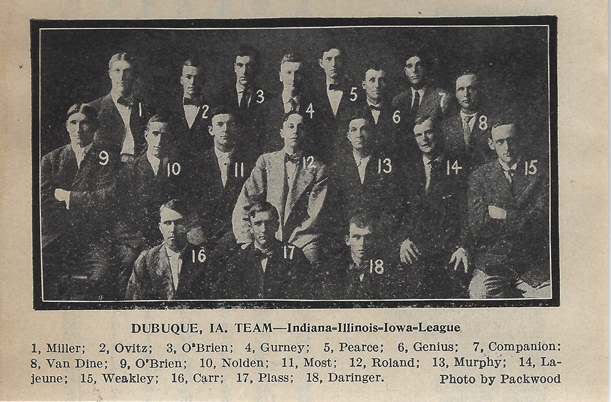 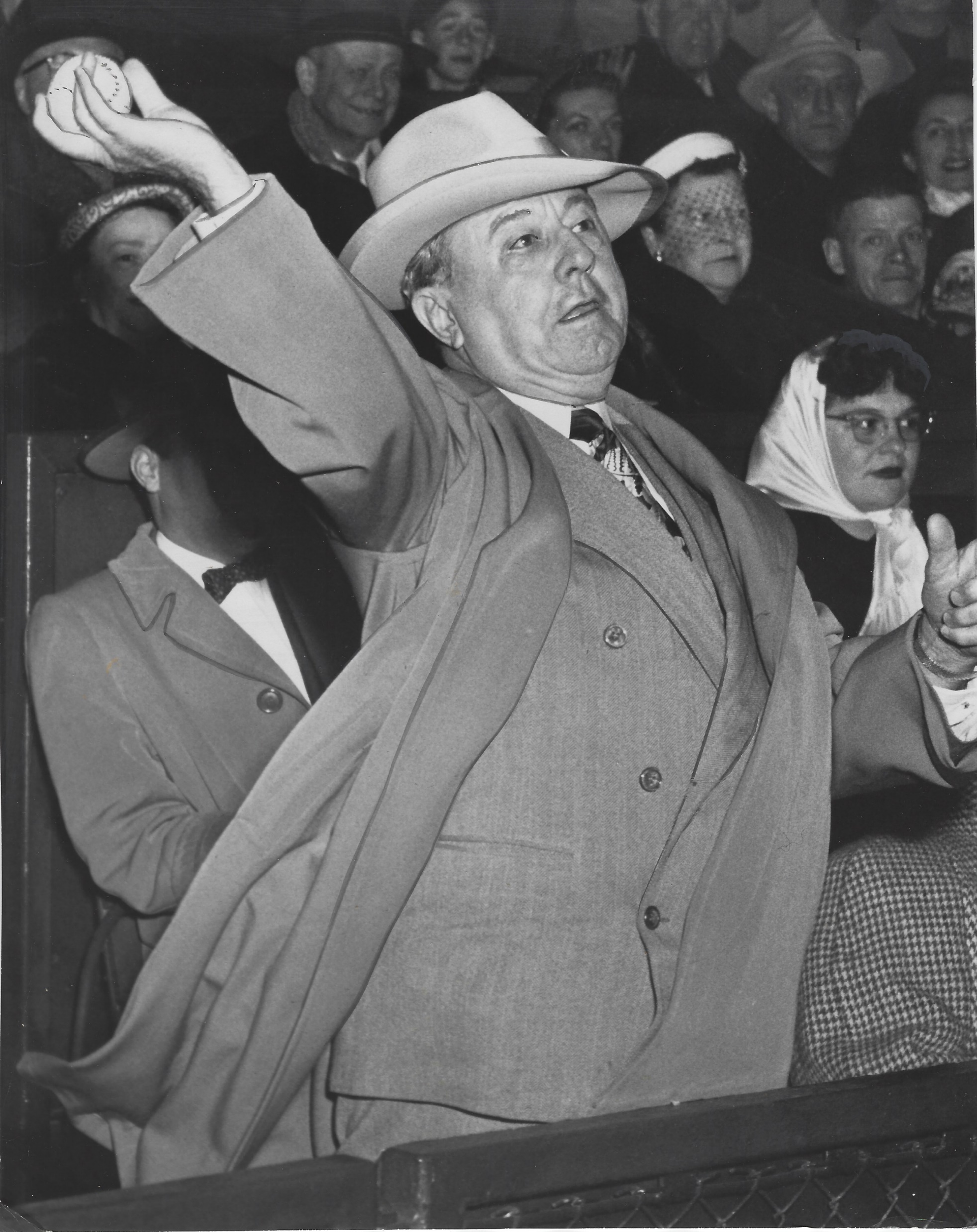 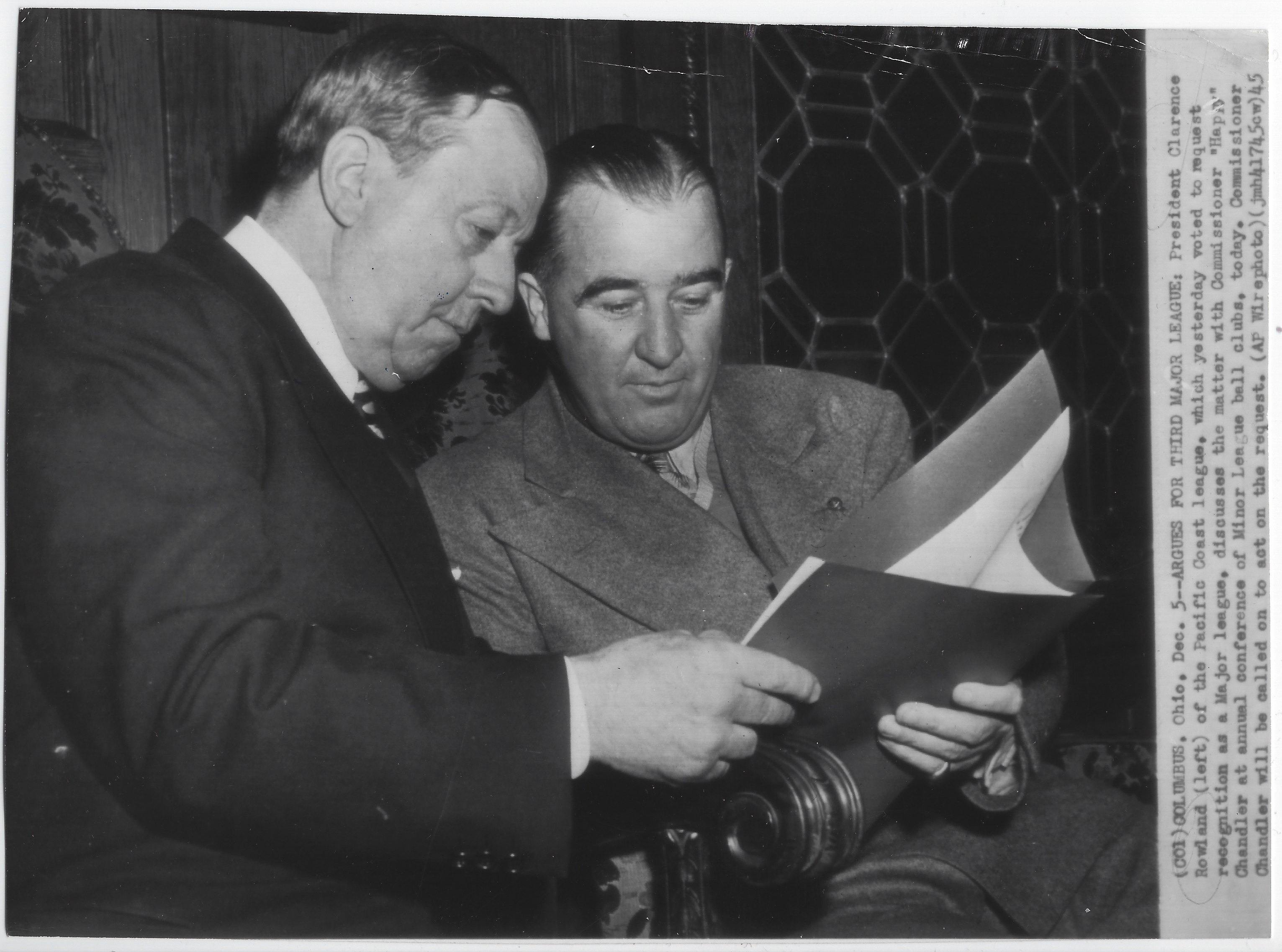 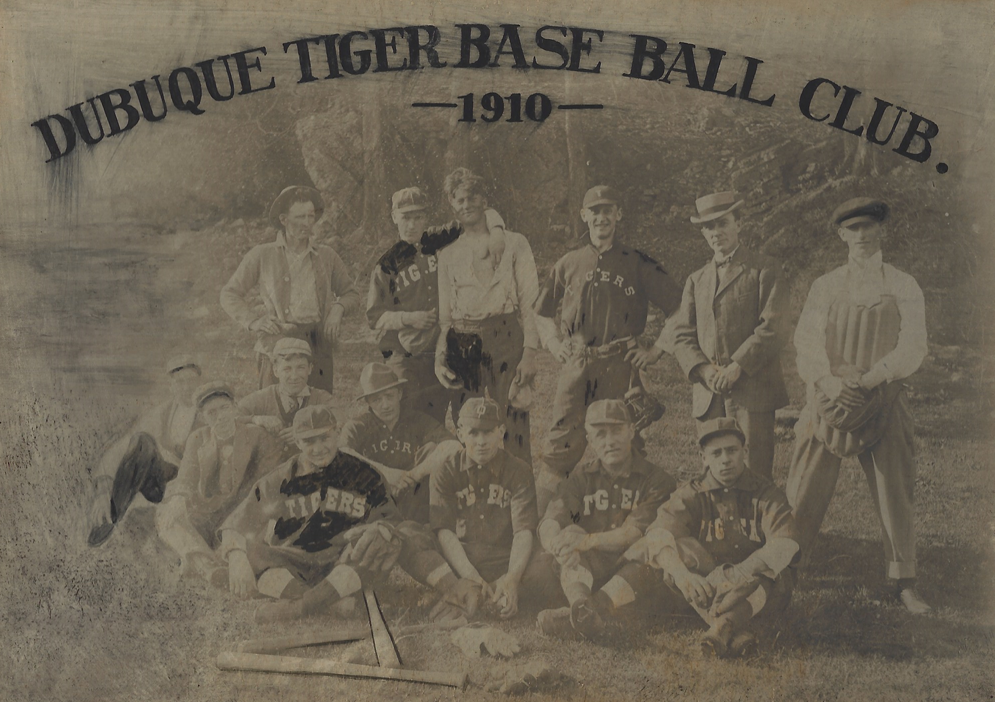 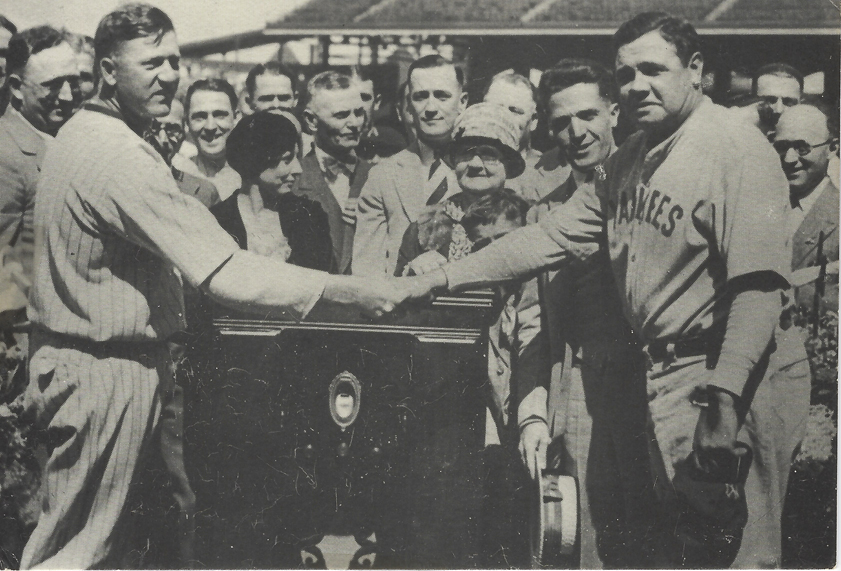 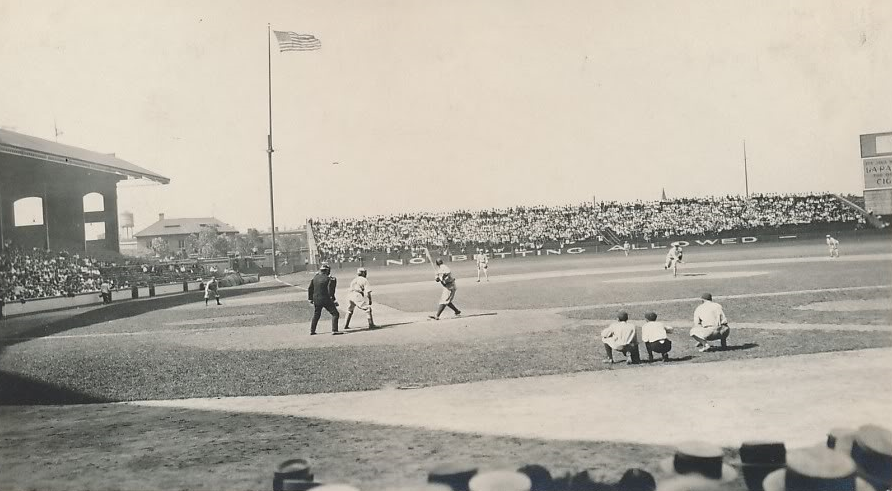 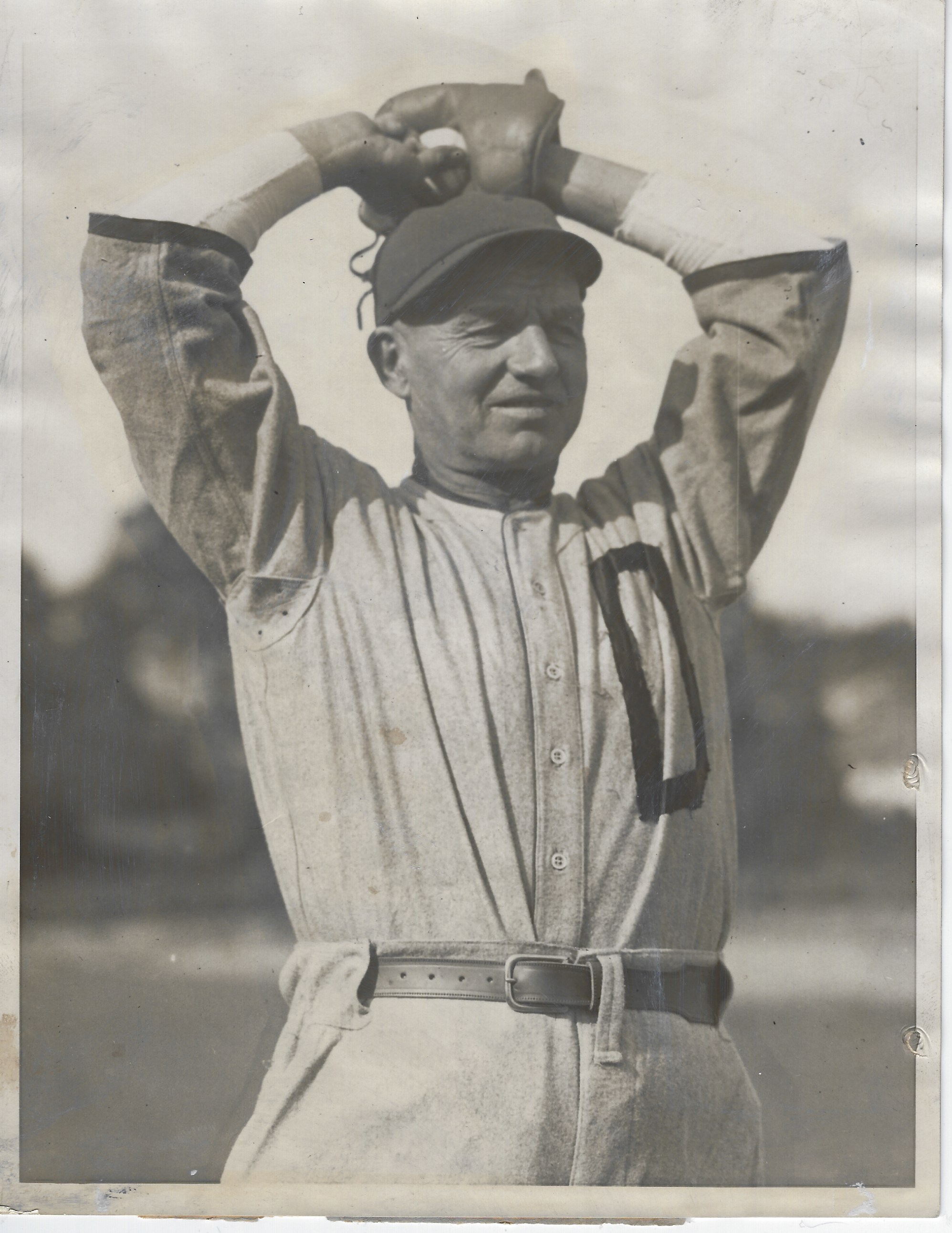 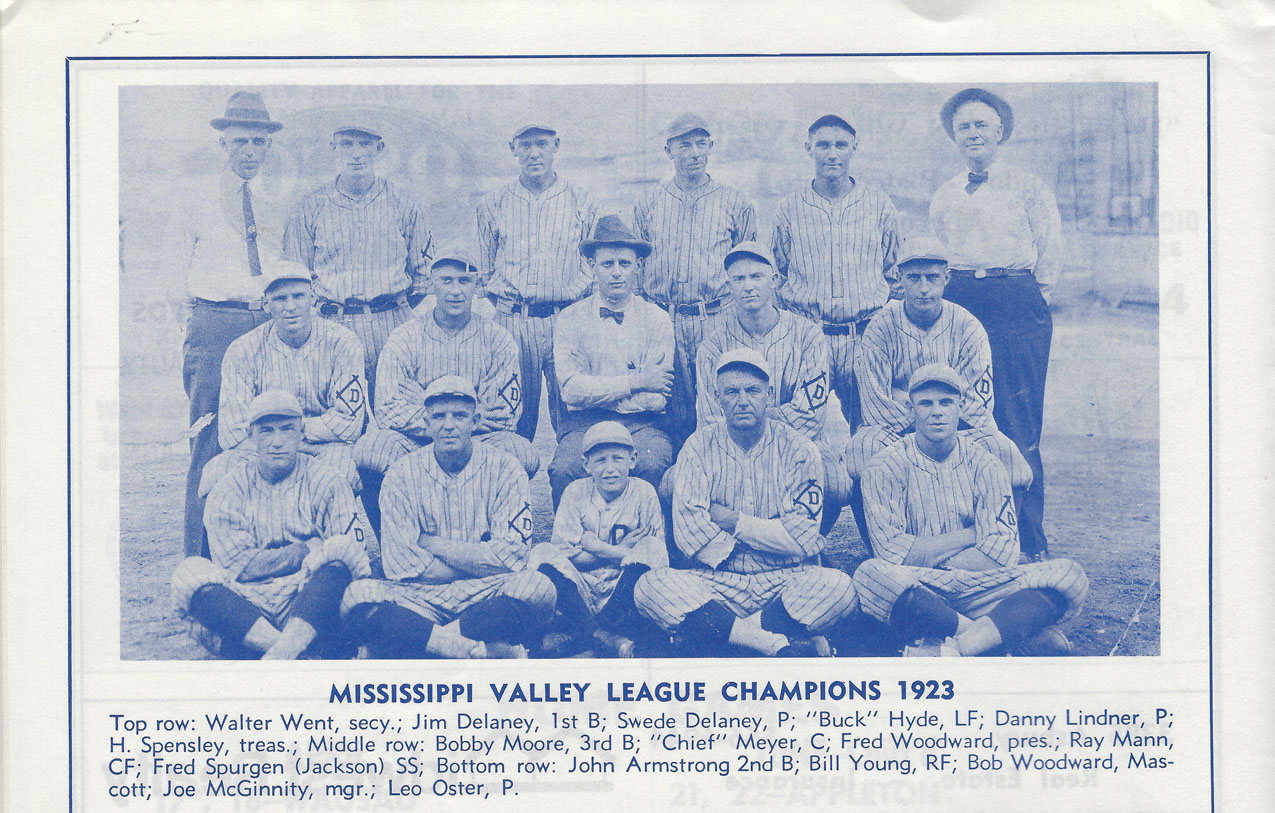 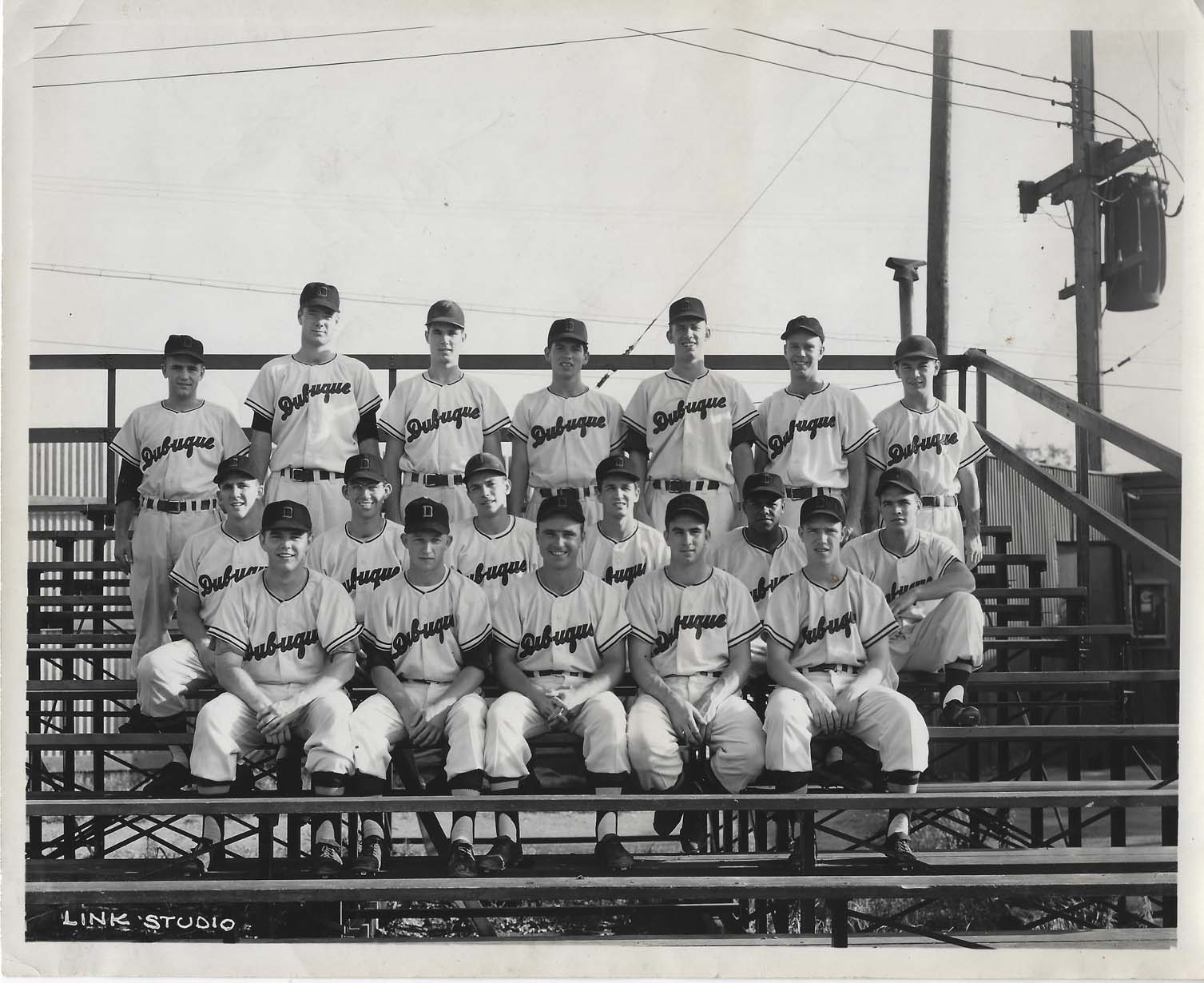 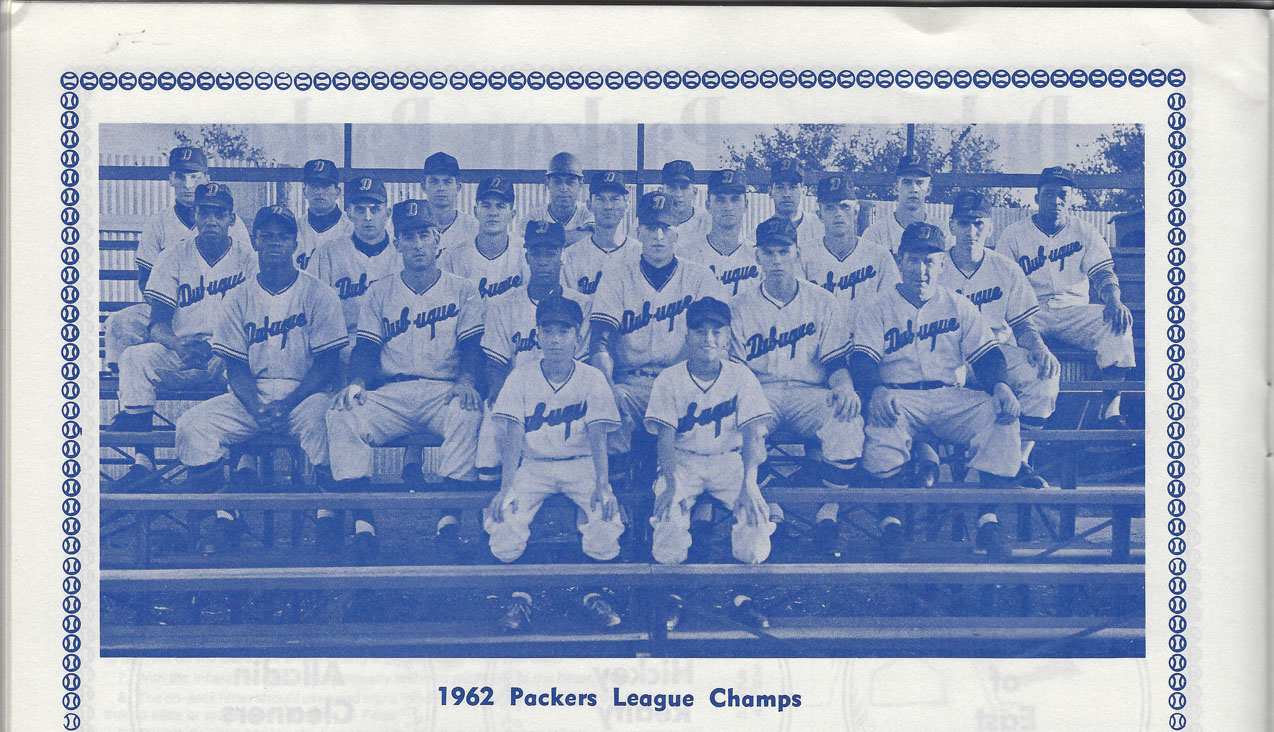 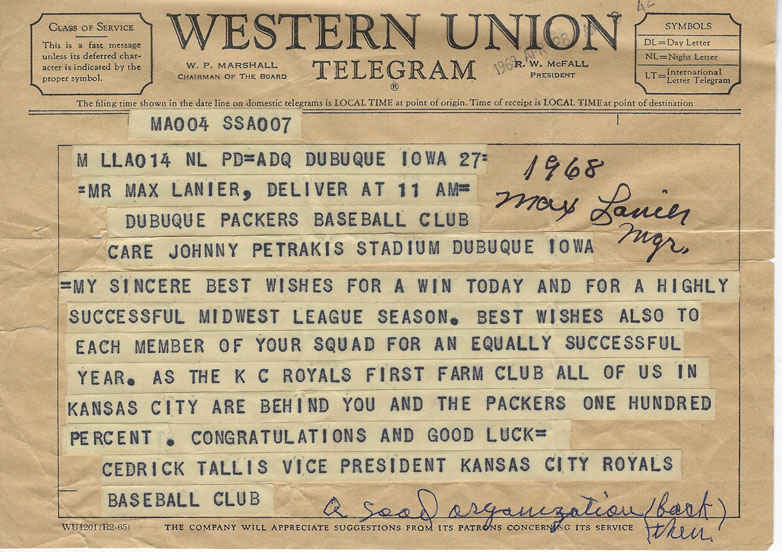 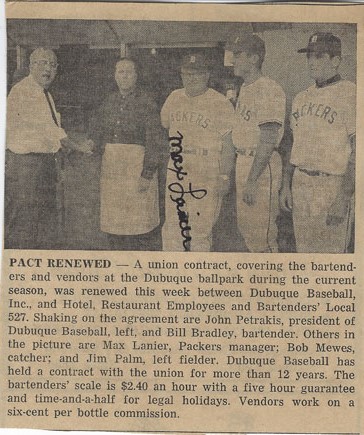 Early Dubuque Baseball Pioneers
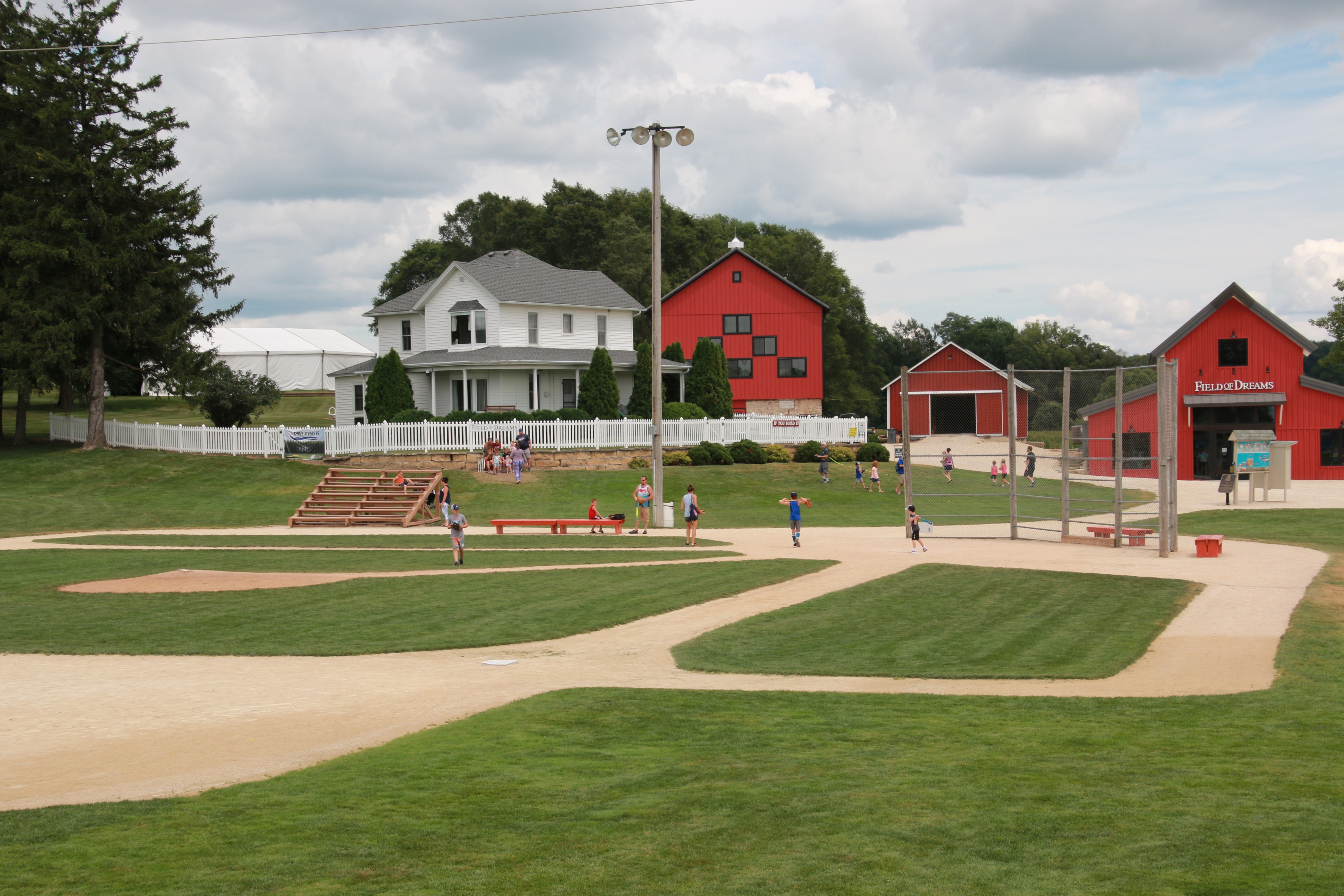 Is this Heaven?
Field of Dreams
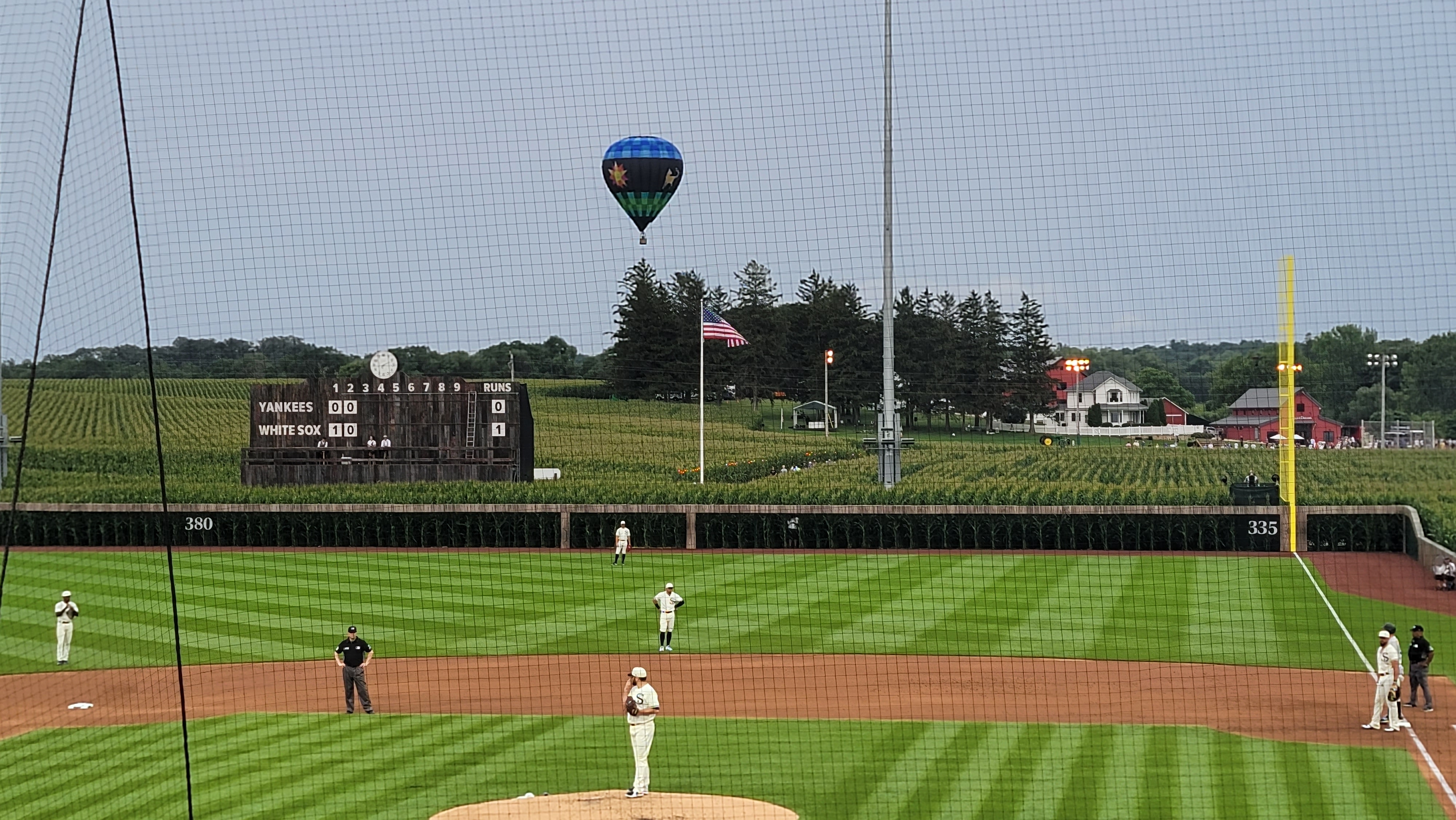 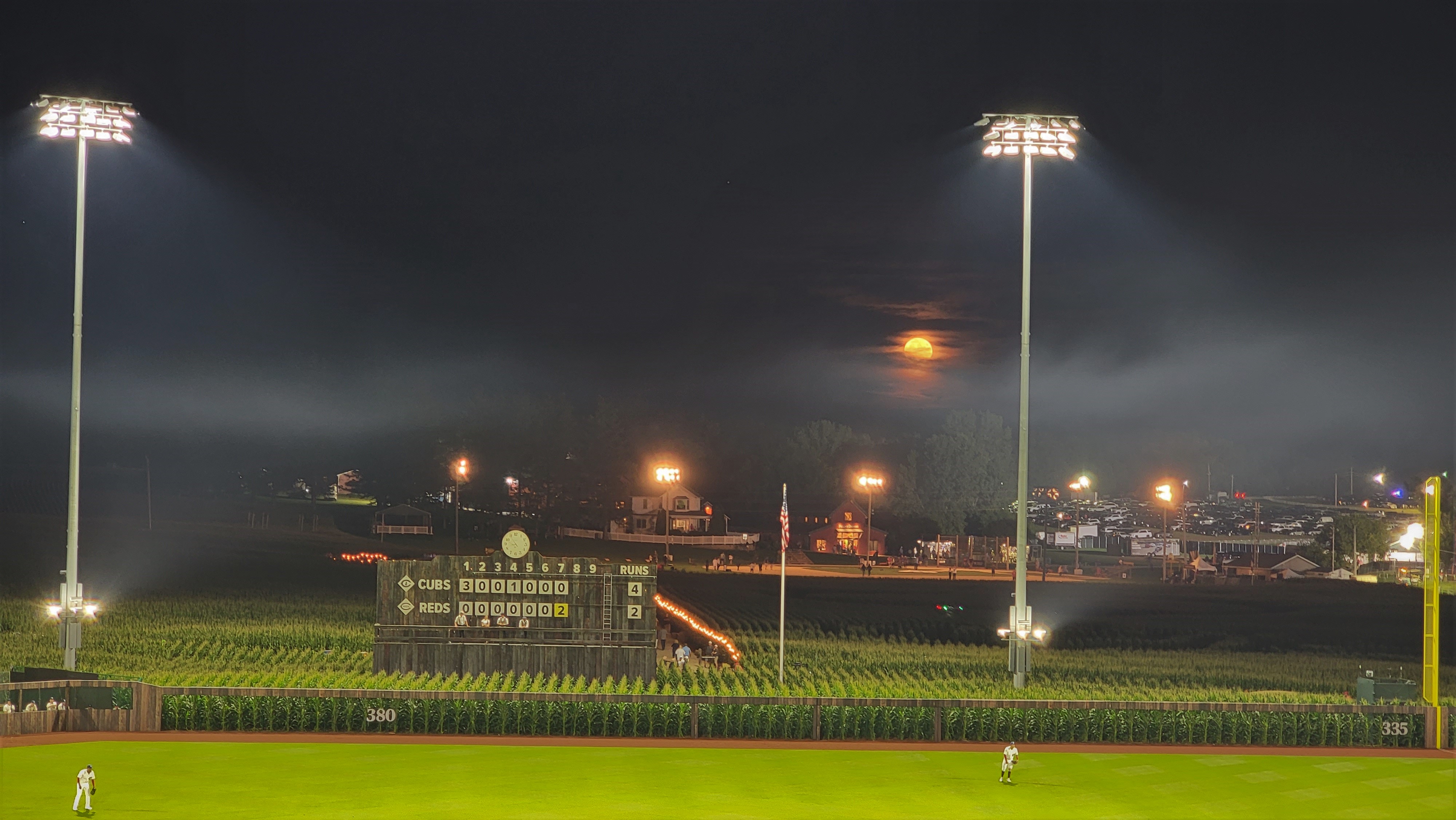 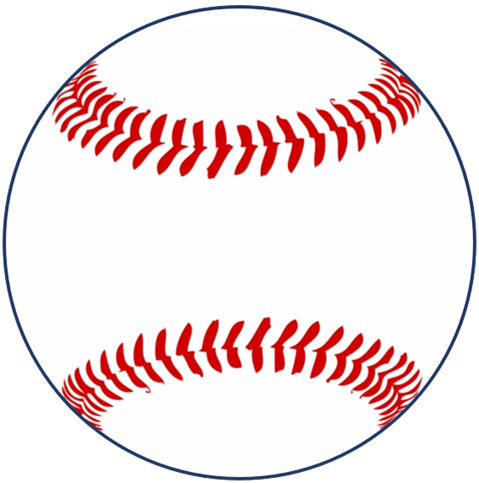 Thank You
Questions & Answers
with John T. Pregler
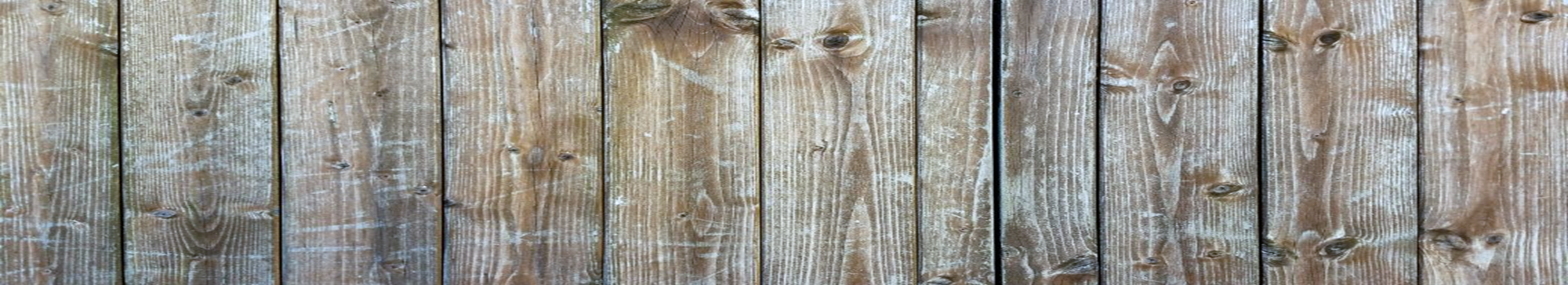 .                                                                      .
SABR 19thcBB Speakers Series
May 9, 2023, 8:00pm EDT
.                                                                      .